VÒNG QUAY MAY MẮN
ÁP DỤNG CHO CÂU HỎI 4 ĐÁP ÁN
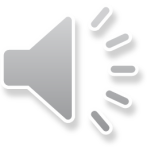 VÒNG QUAY 
MAY MẮN
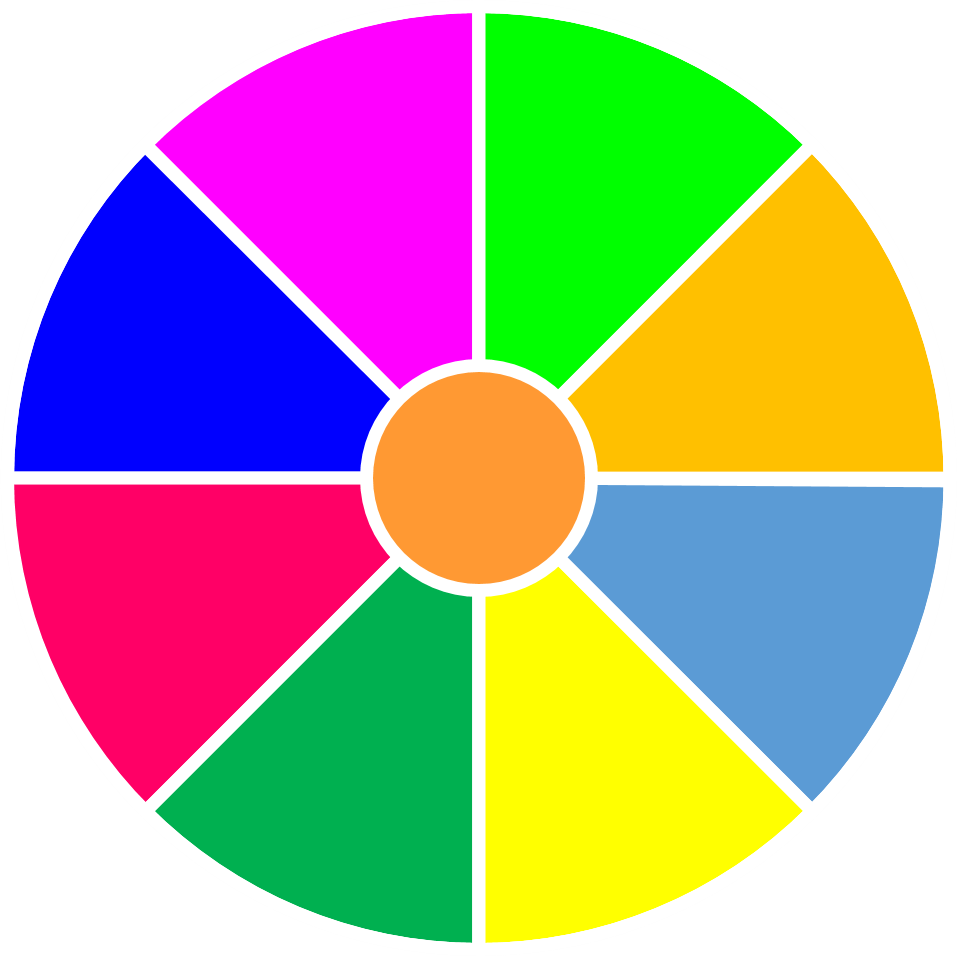 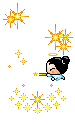 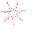 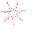 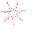 20
30
40
1
2
3
10
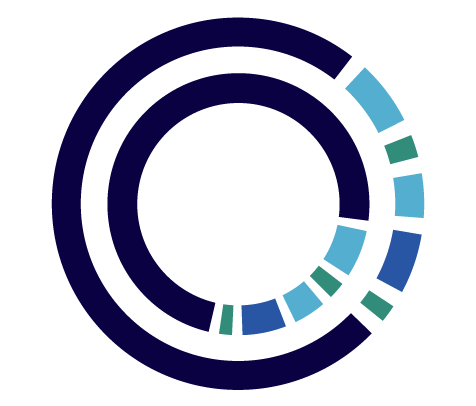 50
80
4
5
6
60
70
7
8
9
QUAY
Câu 1: Xác định đồ thị sau của hàm số 
nào?
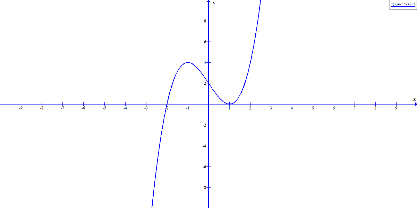 A.
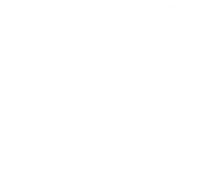 B.
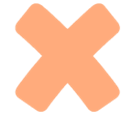 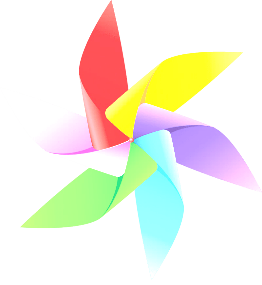 C.
D.
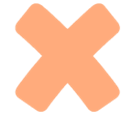 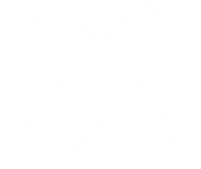 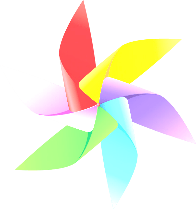 QUAY VỀ
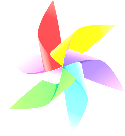 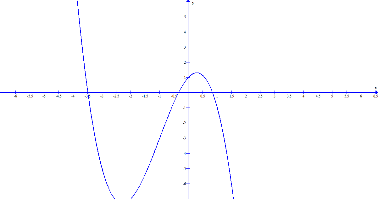 Câu 2: Xác định đồ thị sau của hàm số nào?
B.
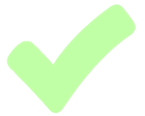 A.
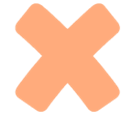 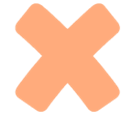 D.
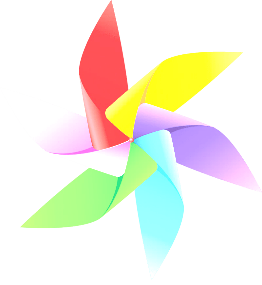 C.
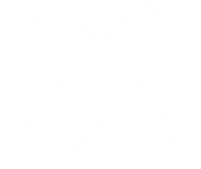 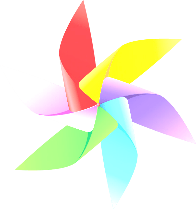 QUAY VỀ
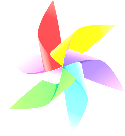 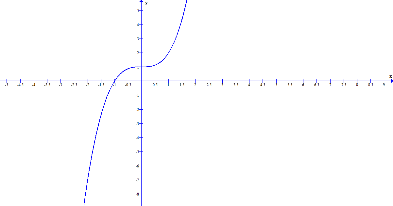 Câu 3: Xác định đồ thị sau của hàm số nào?
B.
A.
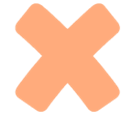 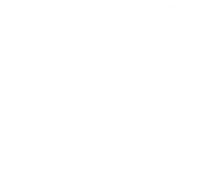 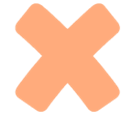 D.
C.
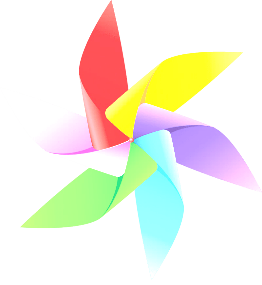 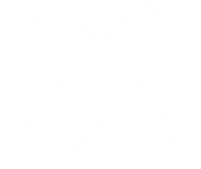 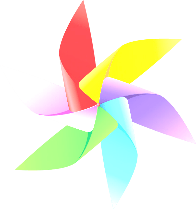 QUAY VỀ
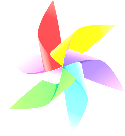 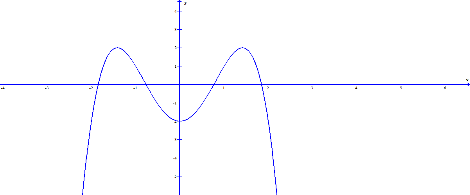 Câu 4: Đồ thị sau đây là của hàm số nào?
B. wrong
A.
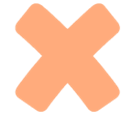 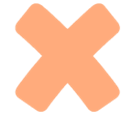 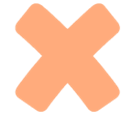 C. right
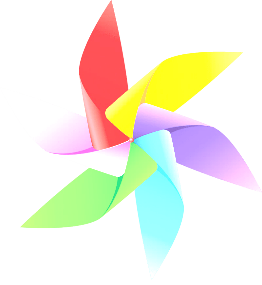 D. wrong
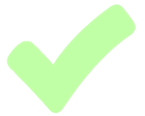 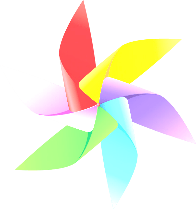 QUAY VỀ
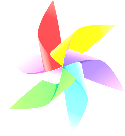 Question 5?
A. wrong
B. right
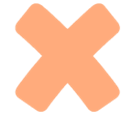 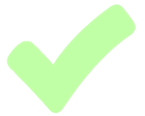 C. wrong
D. wrong
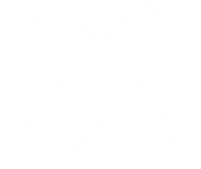 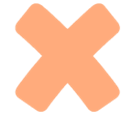 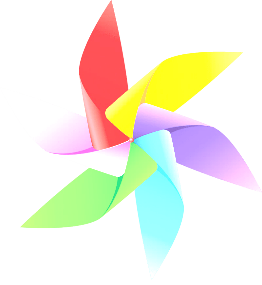 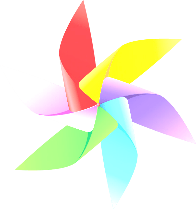 QUAY VỀ
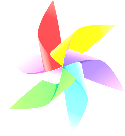 Question 6?
A. wrong
B. wrong
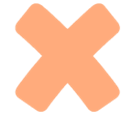 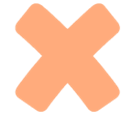 C. wrong
D. right
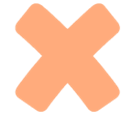 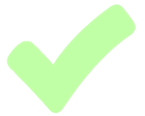 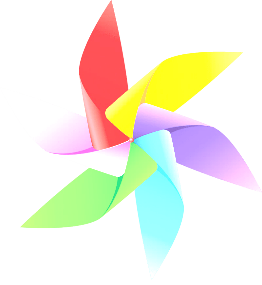 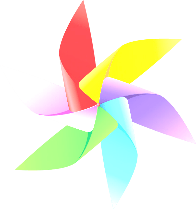 QUAY VỀ
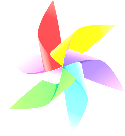 Question 7?
A. wrong
B. right
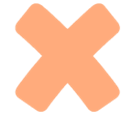 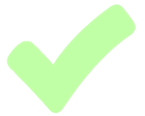 C. wrong
D. wrong
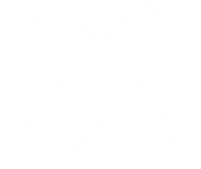 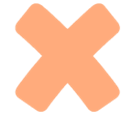 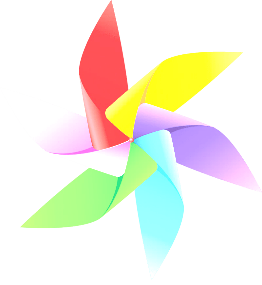 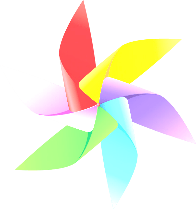 QUAY VỀ
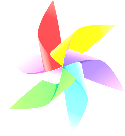 Question 8?
A. right
B. wrong
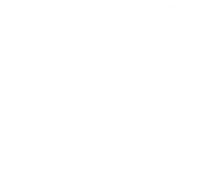 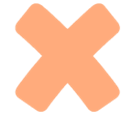 C. wrong
D. wrong
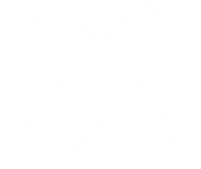 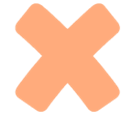 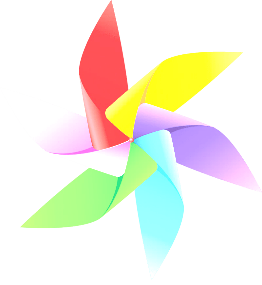 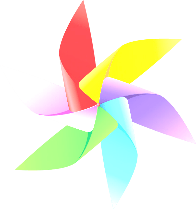 QUAY VỀ
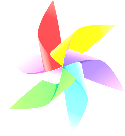 Question 9?
A. wrong
B. wrong
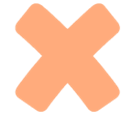 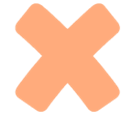 C. right
D. wrong
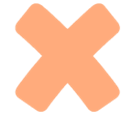 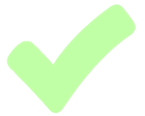 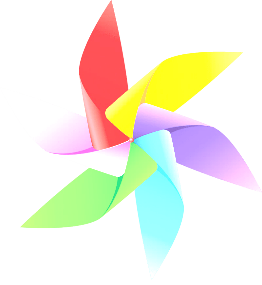 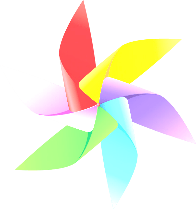 QUAY VỀ
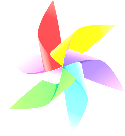 XEM CLIP CÁCH SỬA NỘI DUNG
ĐĂNG KÝ TRỢ GIẢNG
GẮN KẾT CỘNG ĐỒNG GIÁO VIÊN
SUBSCRIBE my channel, please
Đây là 1 trong 85 bộ trò chơi, thầy cô có nhu cầu 85 trò chơi kiểu này liên hệ 0981631258 (Có Z a l o).
Giá 200 nghìn/85 trò chơi, đủ loại phù hợp các môn dạy, chỉ cần chèn nội dung vào là sử dụng được..
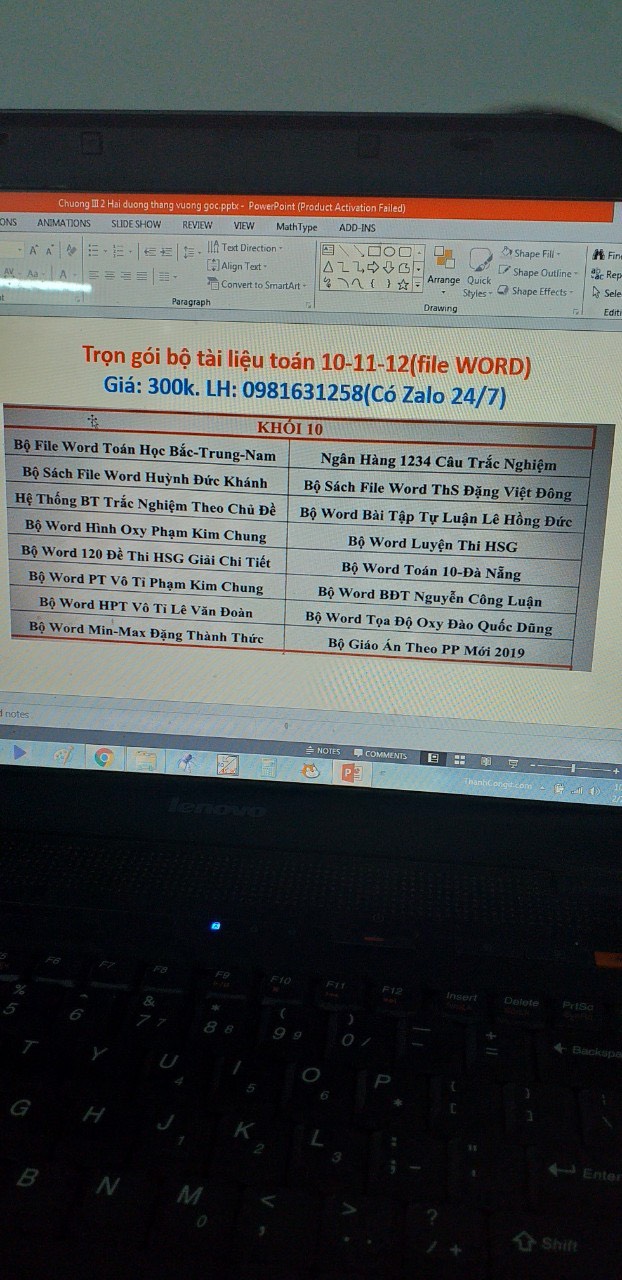